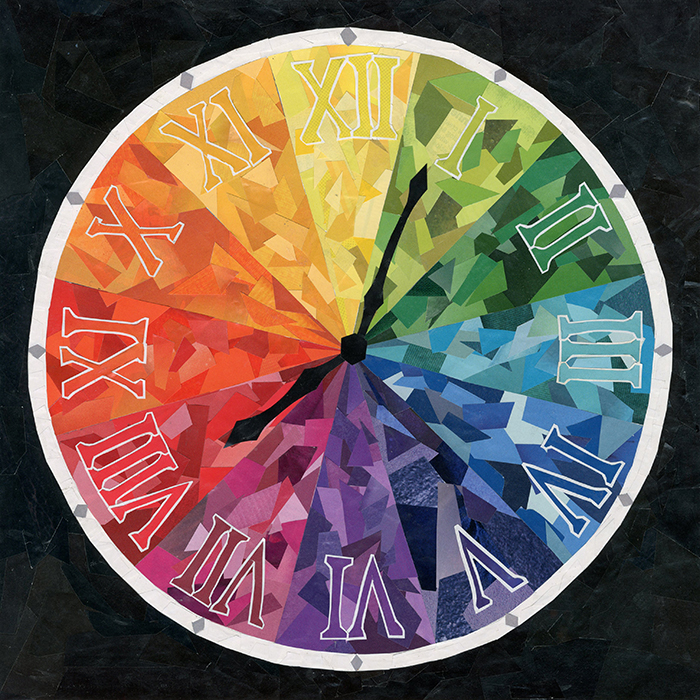 Χρώμα
Τάξη Β
Βασικά χρώματα
Αναμίξεις
Τι θα γίνει αν βάλουμε 2 διαφορετικά βασικά χρώμα σε ίδια ποσότητα;
2 κλικ για να προσθέσετε κείμενο
Μπράβο!!!!! βρήκαμε 3 νέα χρώματα πως τα ονομάζουμε;
Συμπληρωματικά χρώματα
Ενδιάμεσα χρώματα ή Τριτεύοντα
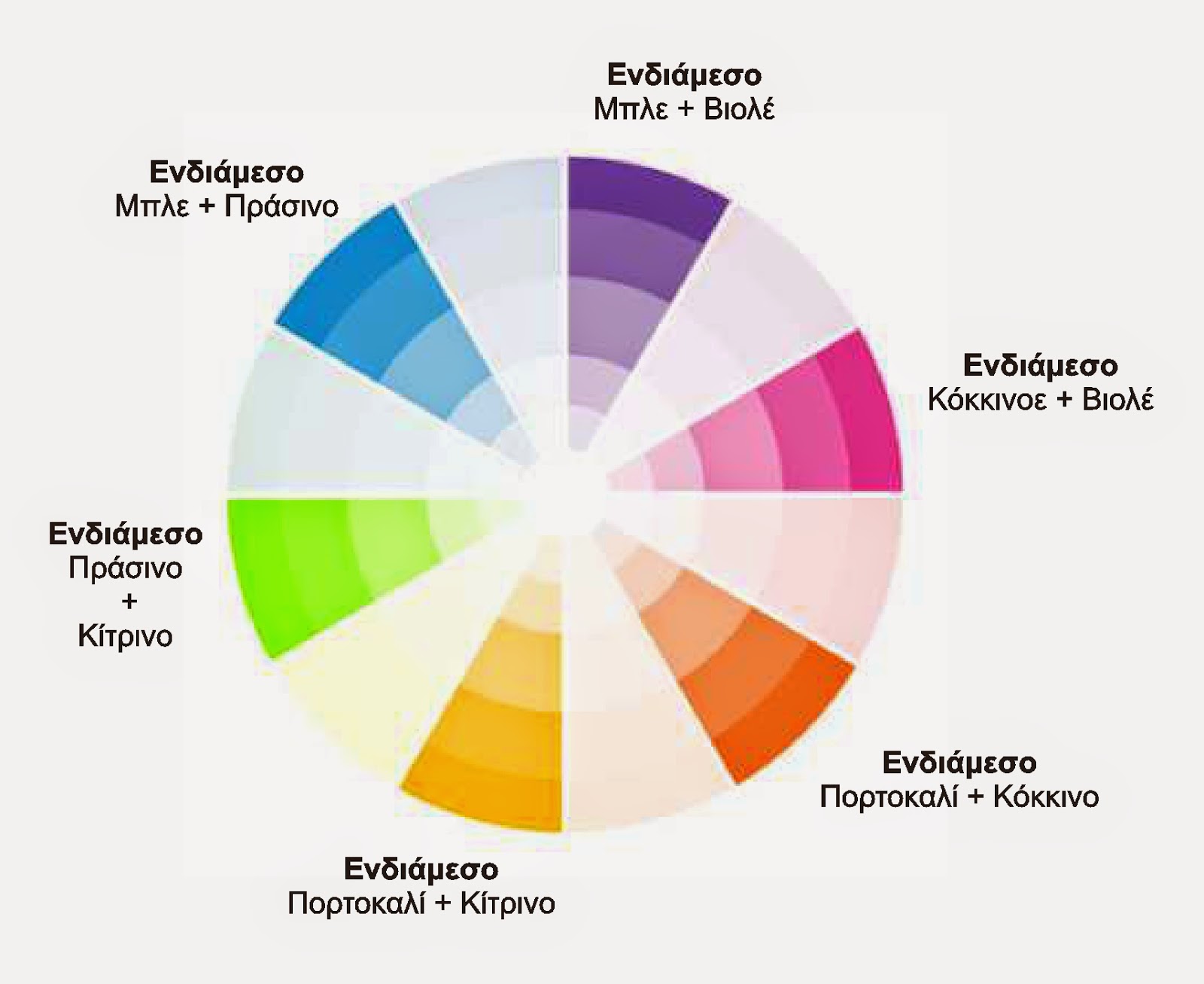 Ποία είναι τα ενδιάμεσα  χρώματα;
Τα χρώματα που γίνονται με 2 βασικά και ένα από αυτά έχει περισσότερη ποσότητα.
Πορτοκαλί + κίτρινο  
Ή
Πορτοκαλί +κόκκινο
Ποια είναι τα ουδέτερα χρώματα ;
Το μαύρο, το άσπρο, το γκρι, το καφέ  και το καφέ με διάφορες ποσότητες άσπρου.
Ουδέτερα χρώματα
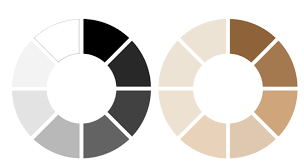 Το άσπρο και το μαύρο ΔΕΝ ΜΠΟΡΟΥΜΕ
 το γκρι  (άσπρο +μαύρο)
Το καφέ (κόκκινο +κίτρινο +μπλε)
Πως τα δημιουργούμε το μαύρο, το άσπρο, το γκρι, το καφέ  ;
Χρησιμοποίησε ουδέτερα χρώματα
Δημιουργήστε ένα τοπίο με ουδέτερα χρώματα από την μία πλευρά και από την άλλη με βασικά και τις προσμίξεις τους!!!
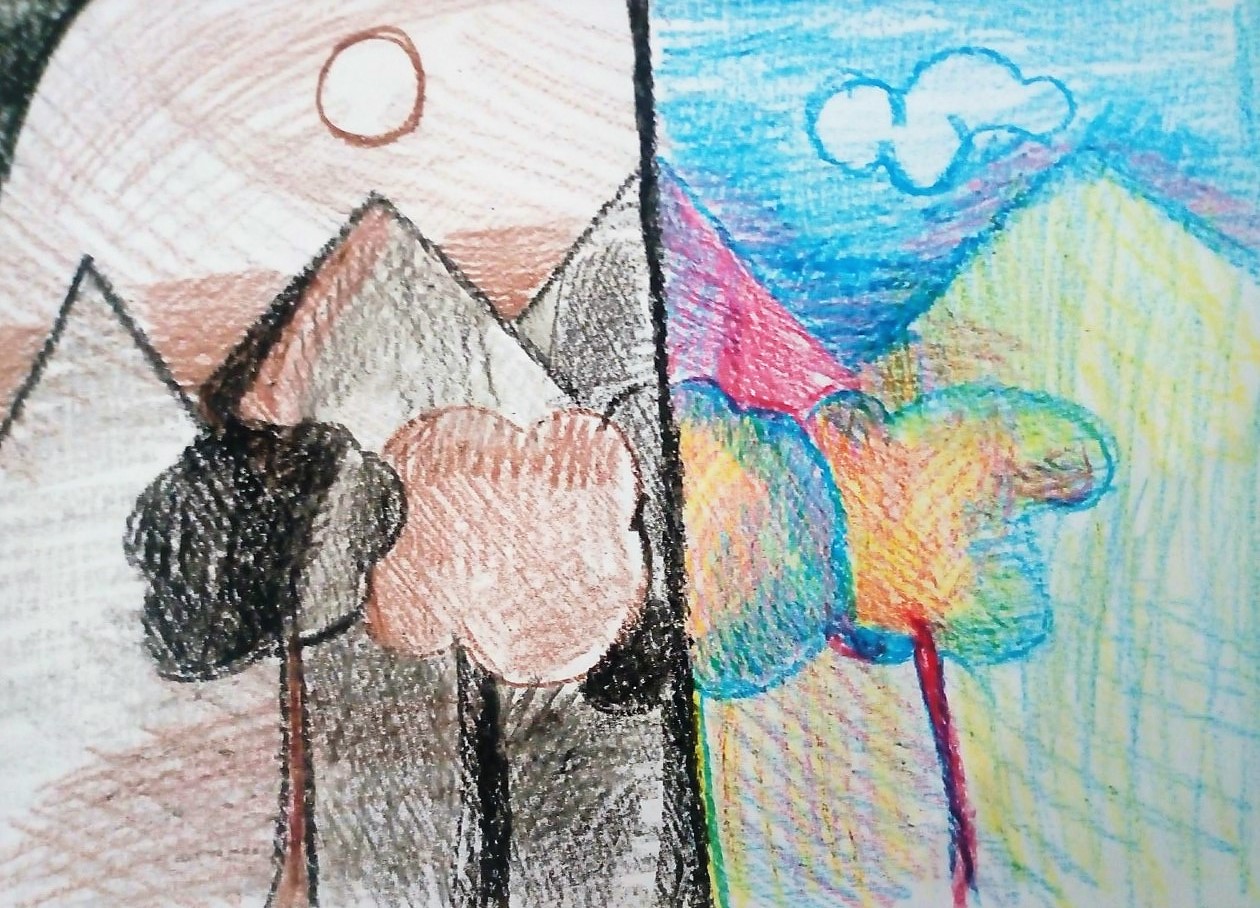